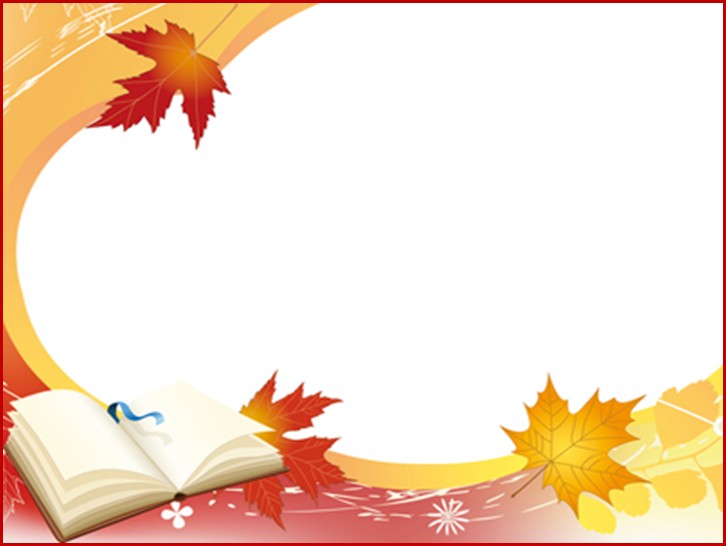 Муниципальное дошкольное 
образовательное учреждение
 «Детский сад № 4 «Родничок»
Участие в социальной акции для пожилых людей «Мы рядом»
Подготовила творческая группа воспитателей детского сада: 
Редькина А.С., Спицына Е.А., Гагарина В.П., 
Лушникова Н.А., Клешнина Н.С., Мирянгина М.И.
п.Шайгино октябрь 2015
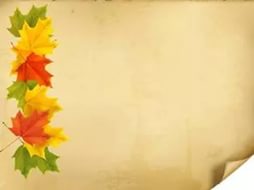 ЦЕЛЬ И ЗАДАЧИ:
 Формирование у дошкольников чувства гуманизма и милосердия;
 Развитие мотивации личности ребёнка к заботе о людях старшего поколения.
Участие:

В акции «Поздравь своих родных»;

Концерт в Тоншаевском  Доме Милосердия
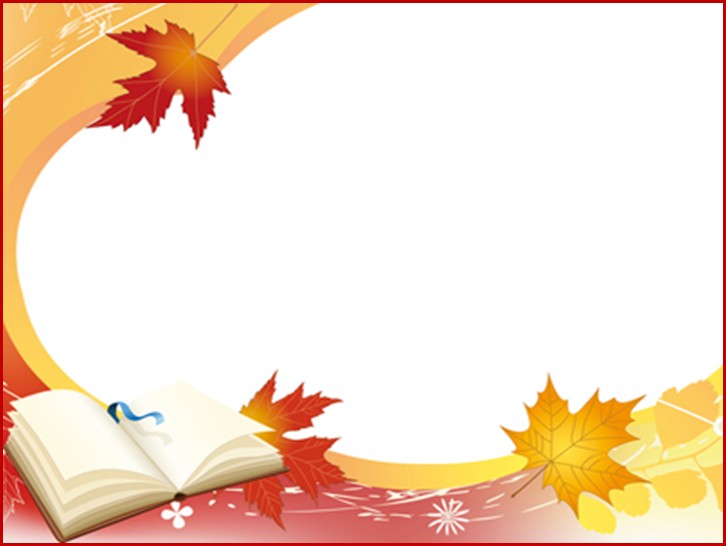 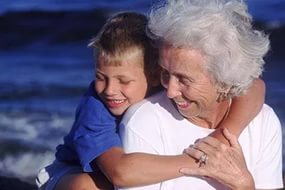 В декаду празднования дня пожилого человека наш детский сад не остался в стороне.

	Была проведена большая работа. Дети вместе с воспитателями приняли участие в акции «Поздравь своих родных», ребята всех групп приготовили красивые поздравительные открытки, разучили танцы, песни и стихи, шуточные сценки для праздничного концерта в Доме Милосердия в нашем посёлке.
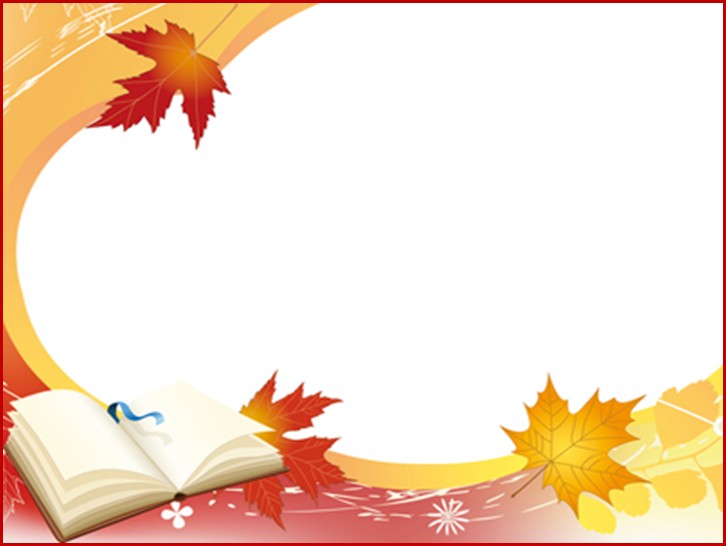 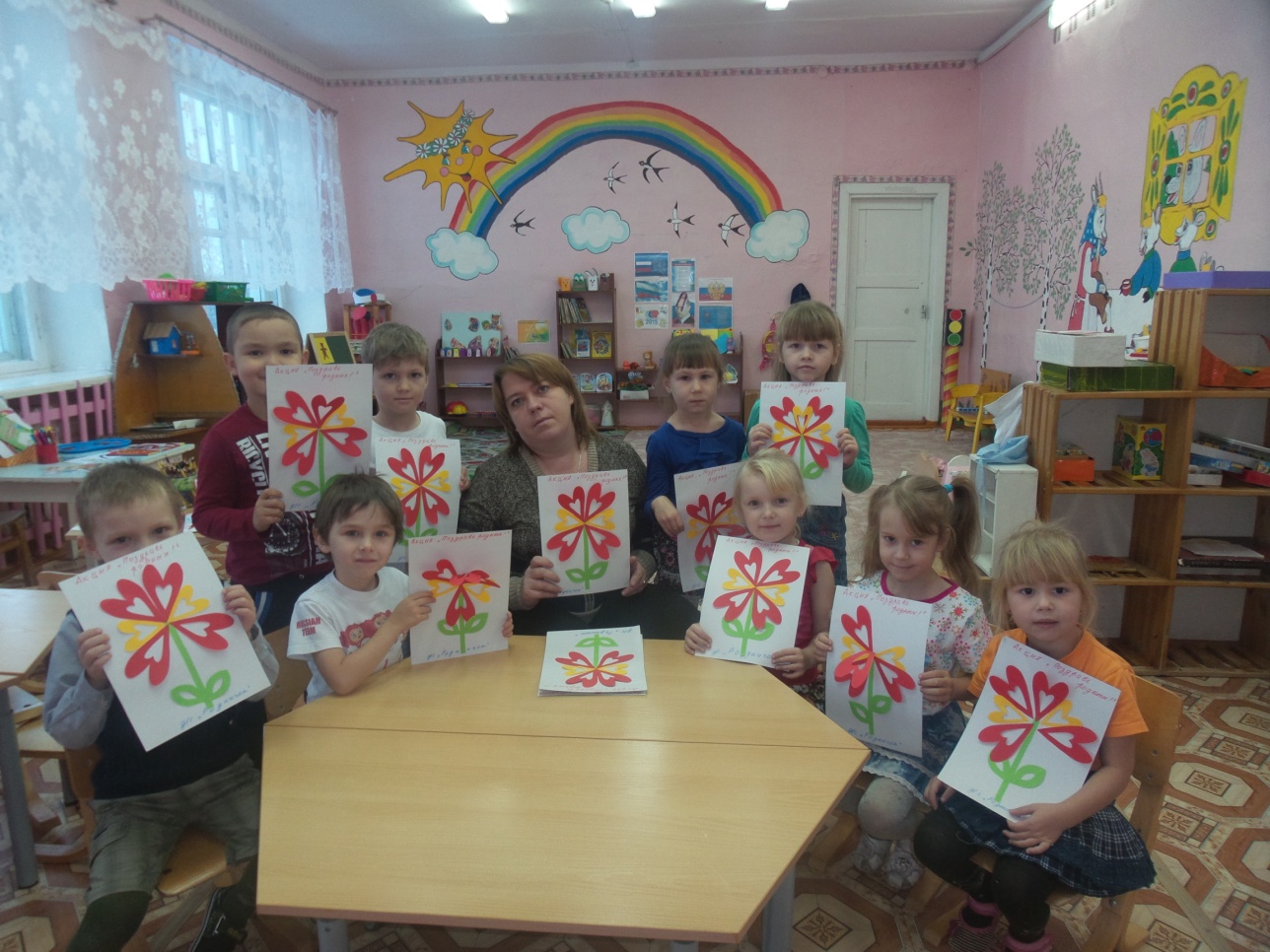 Старшая группа – 

воспитатели 
Лушникова Н.А., Клешнина Н.С.
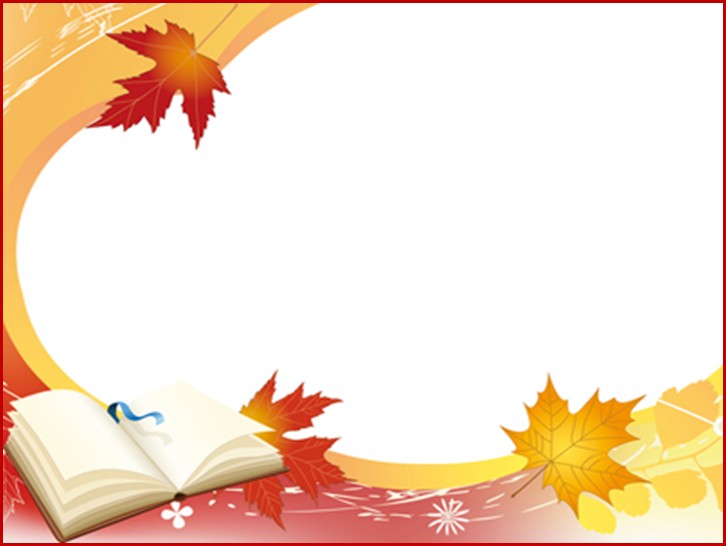 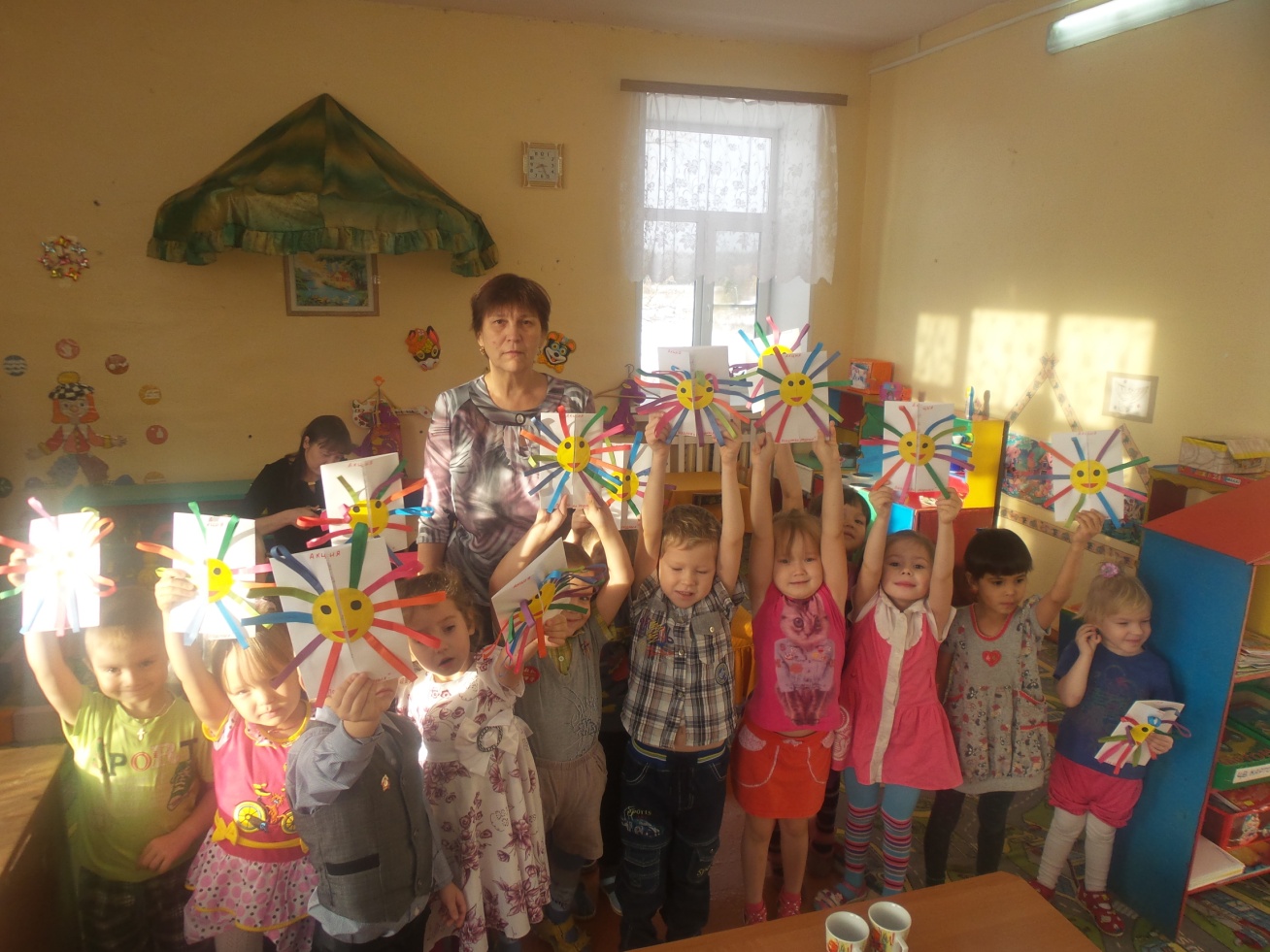 Средняя группа - воспитатель Редькина А.С.
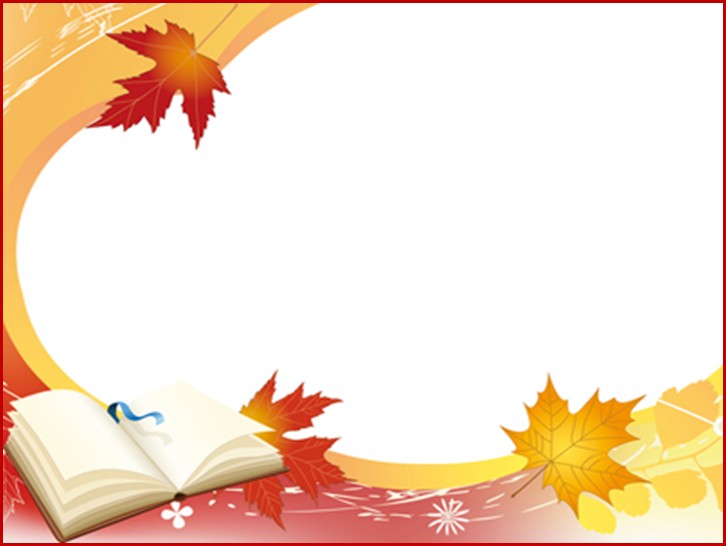 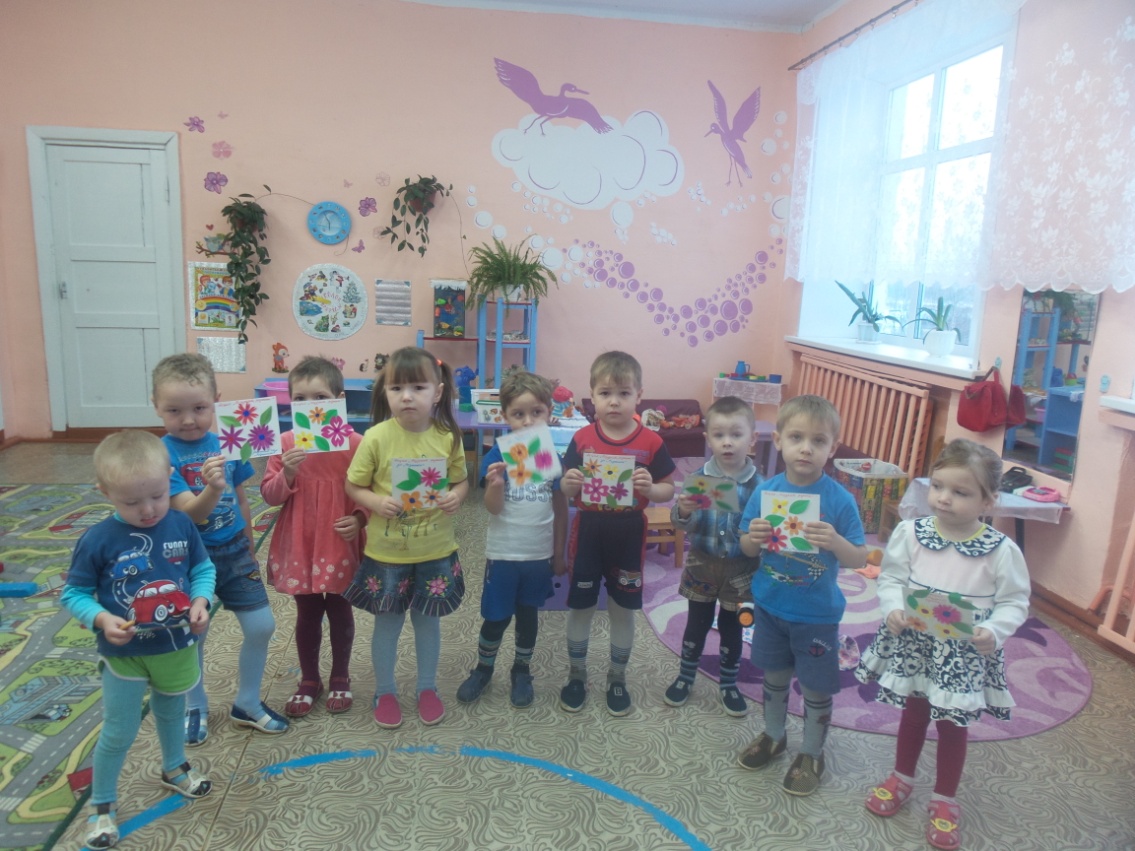 2 младшая группа – воспитатель Спицына Е.А.
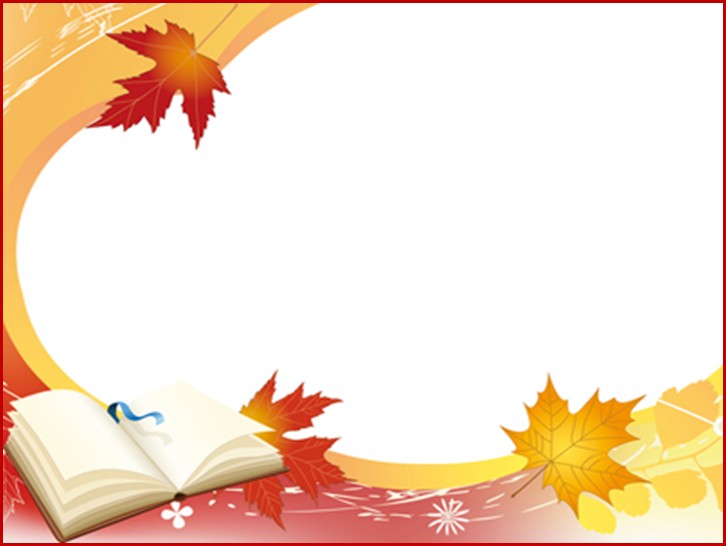 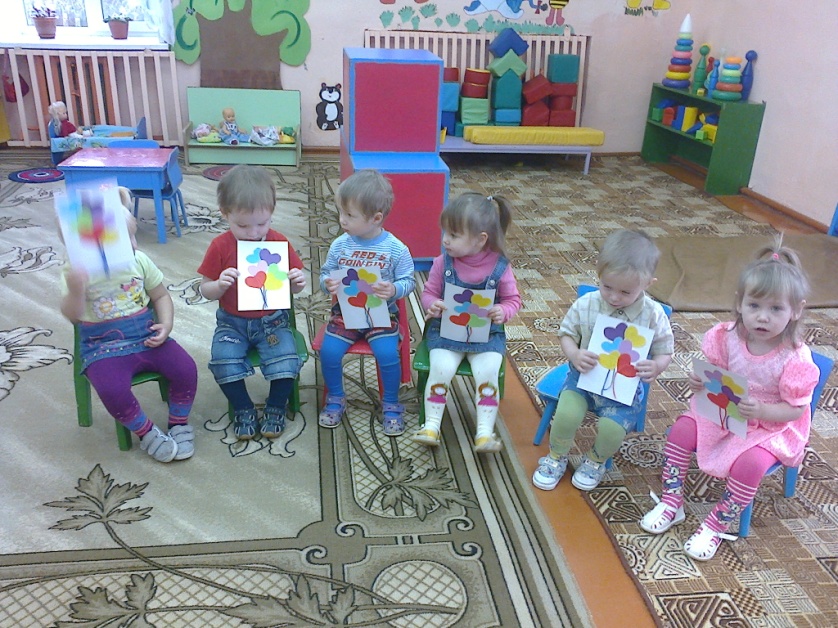 1 младшая группа – воспитатели Гагарина В.П. и Мирянгина М.И.
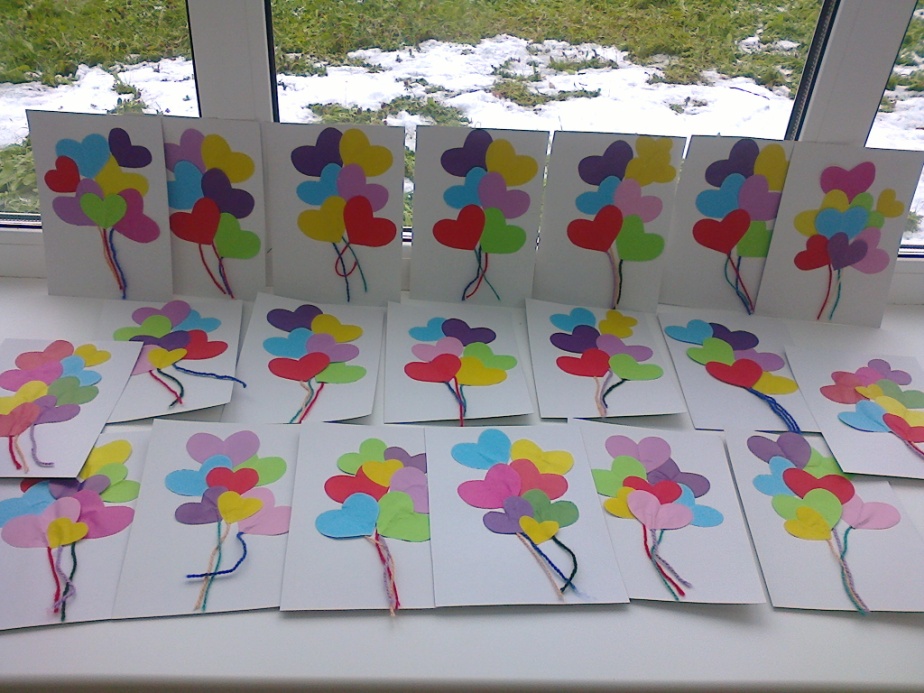 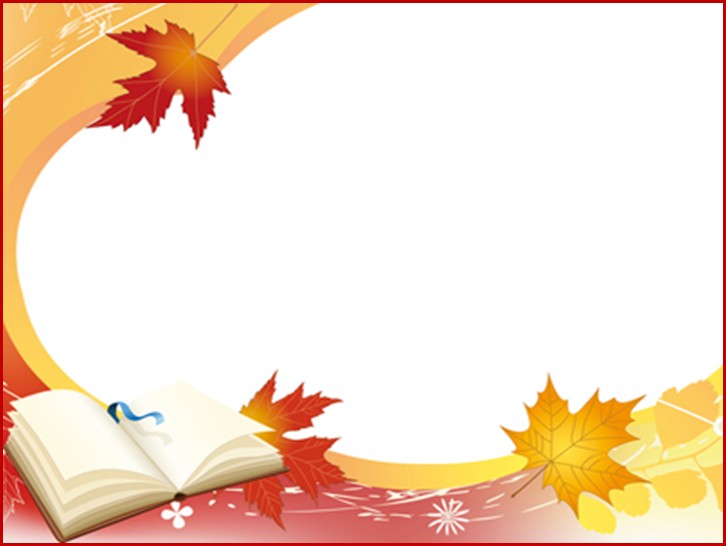 Выступления в Доме Милосердия:
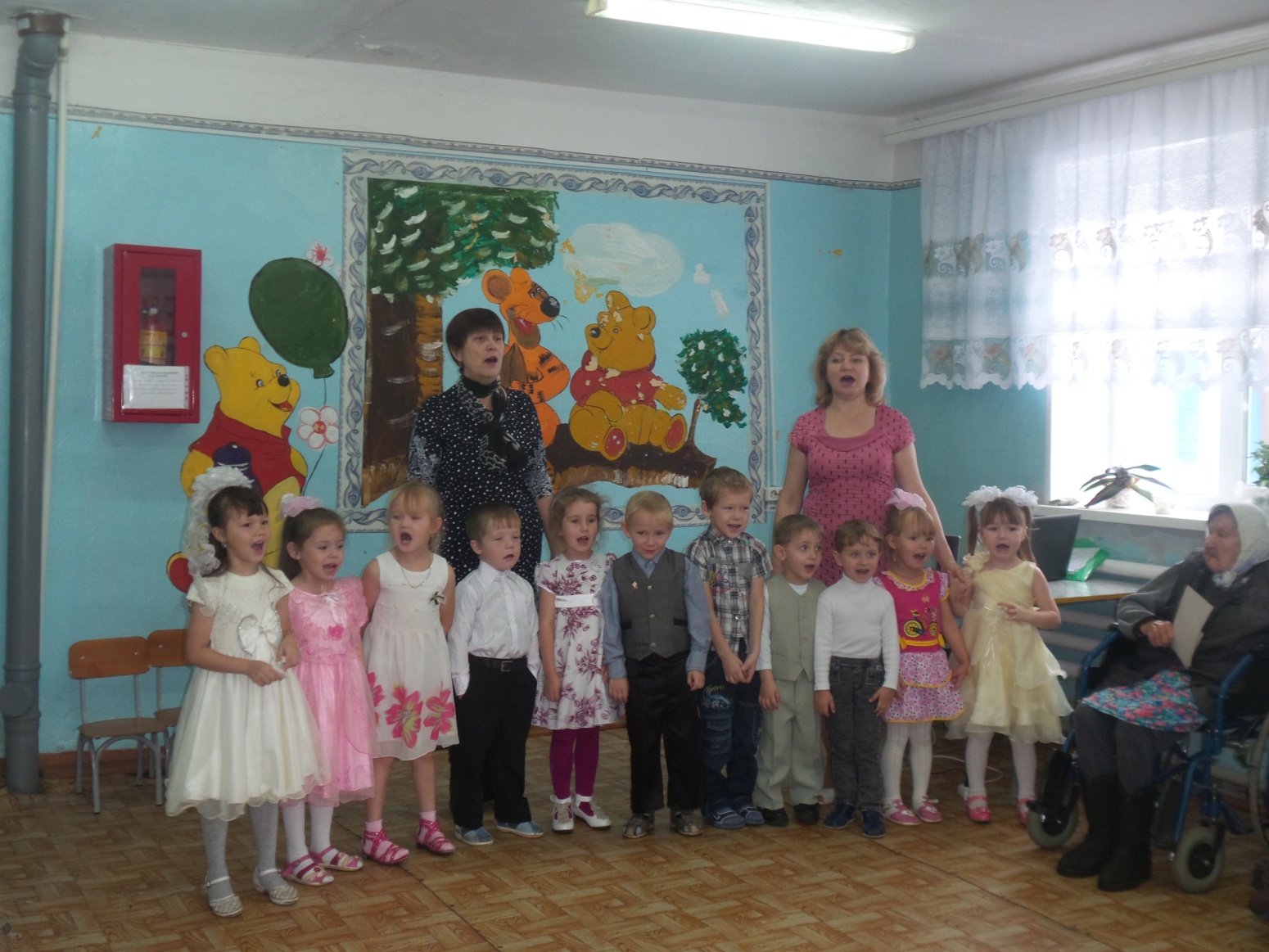 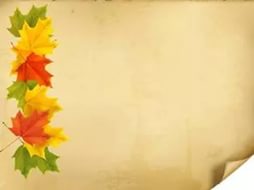 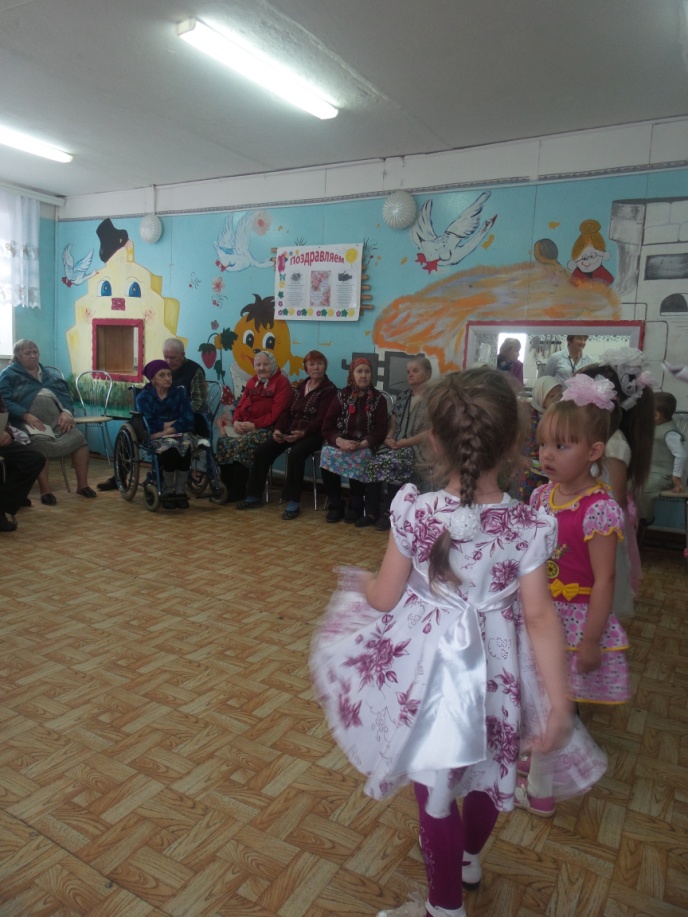 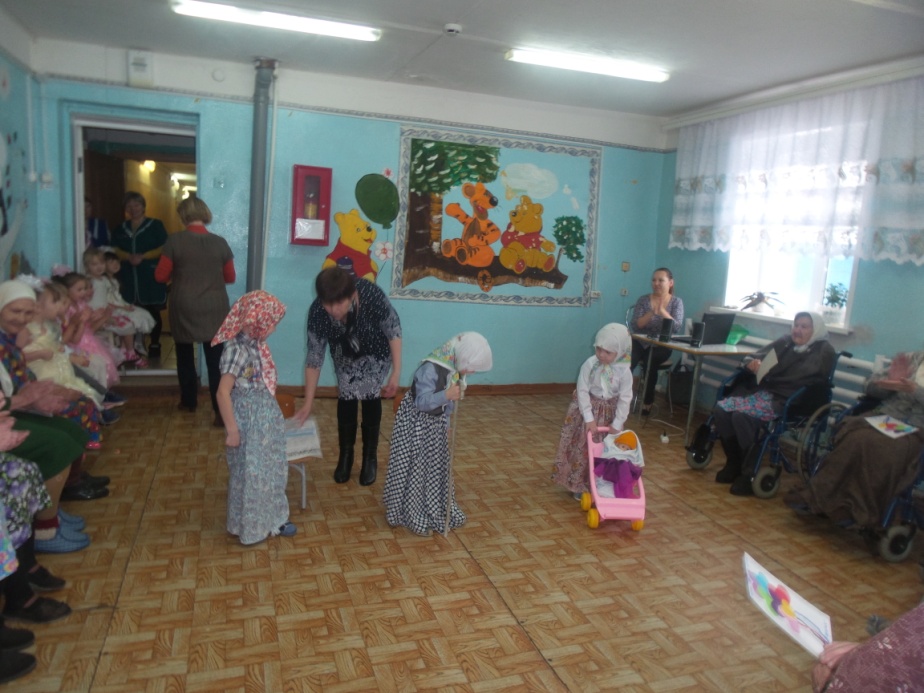 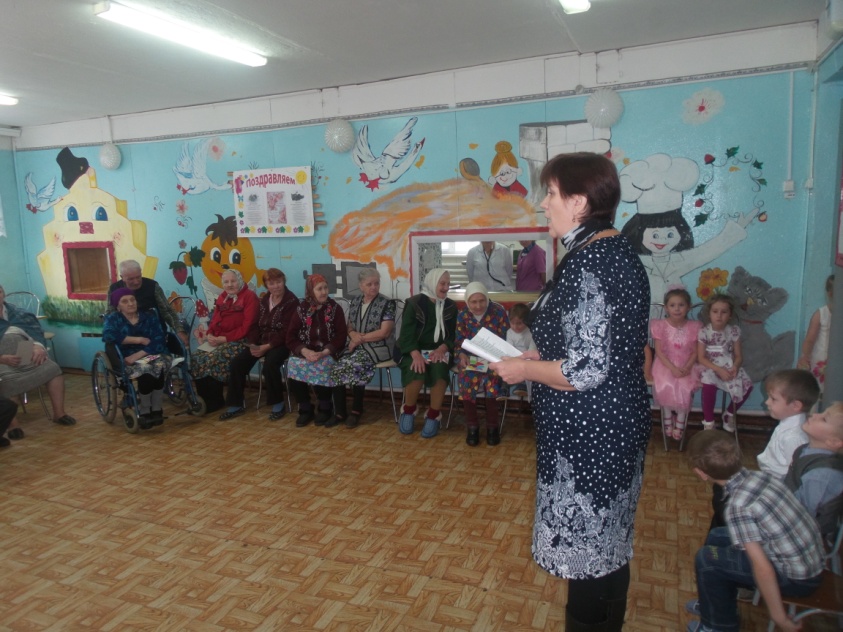 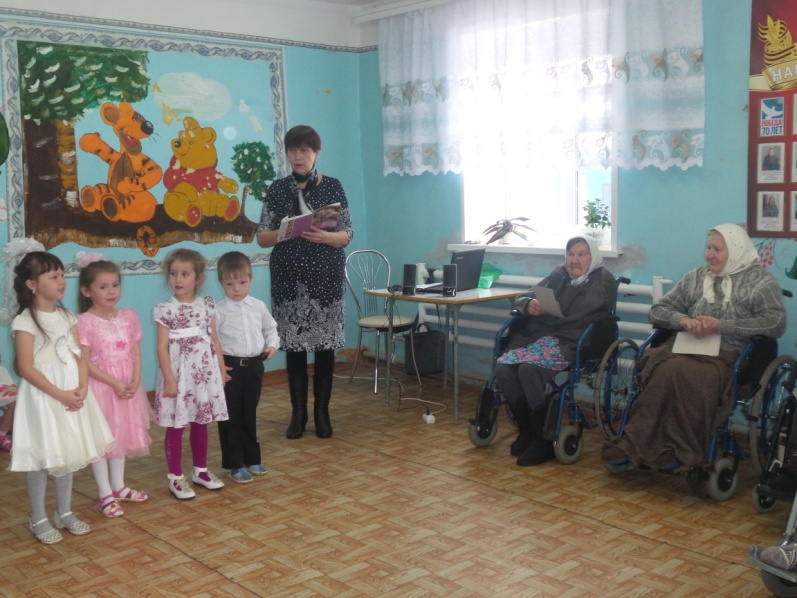 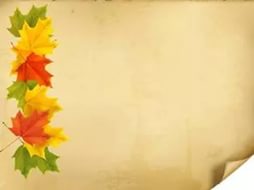 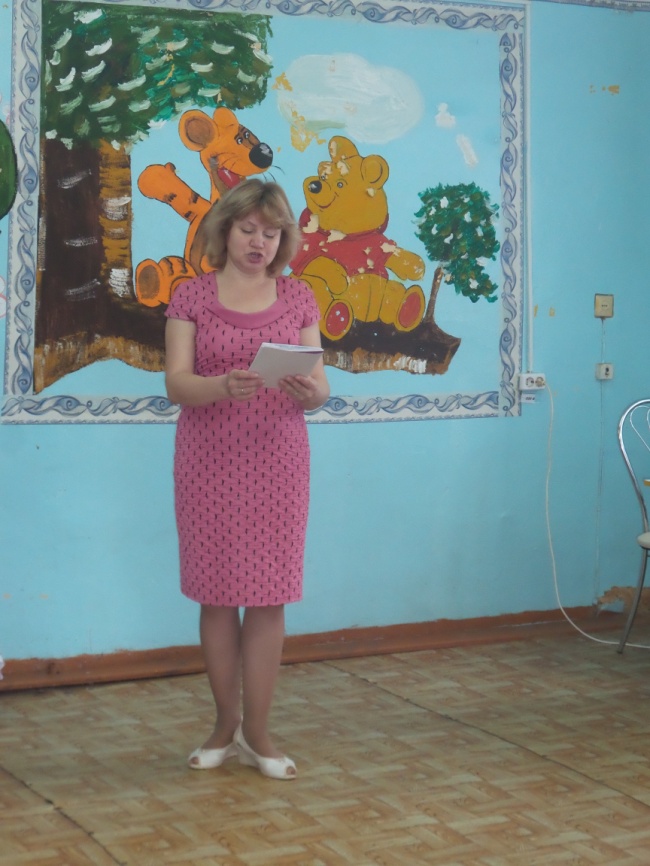 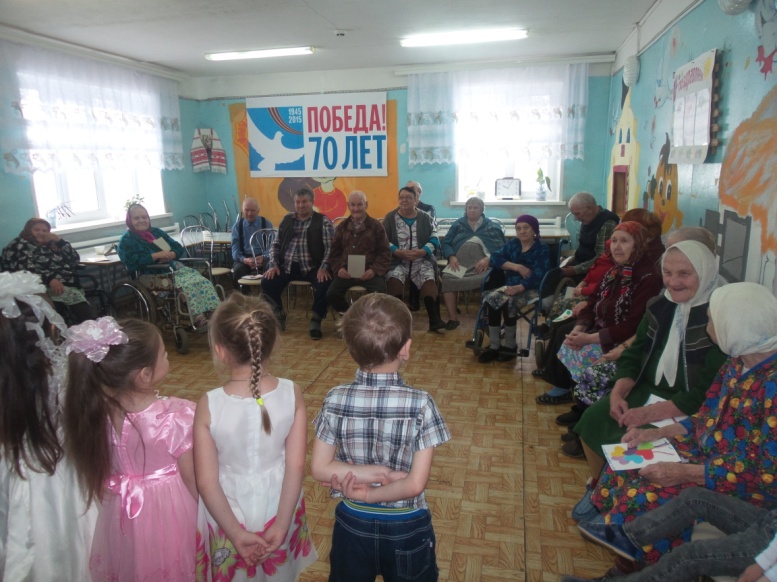 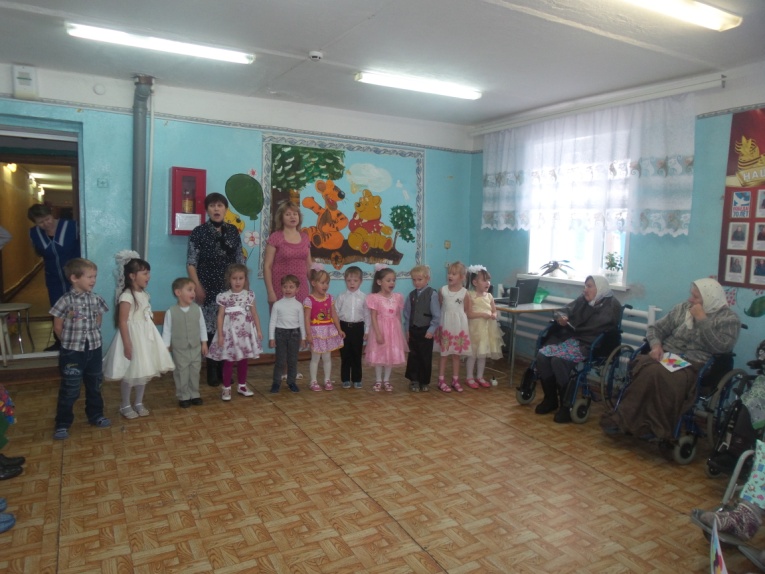 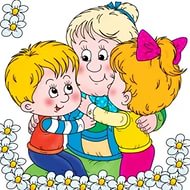 Вручение открыток!
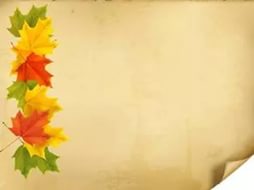 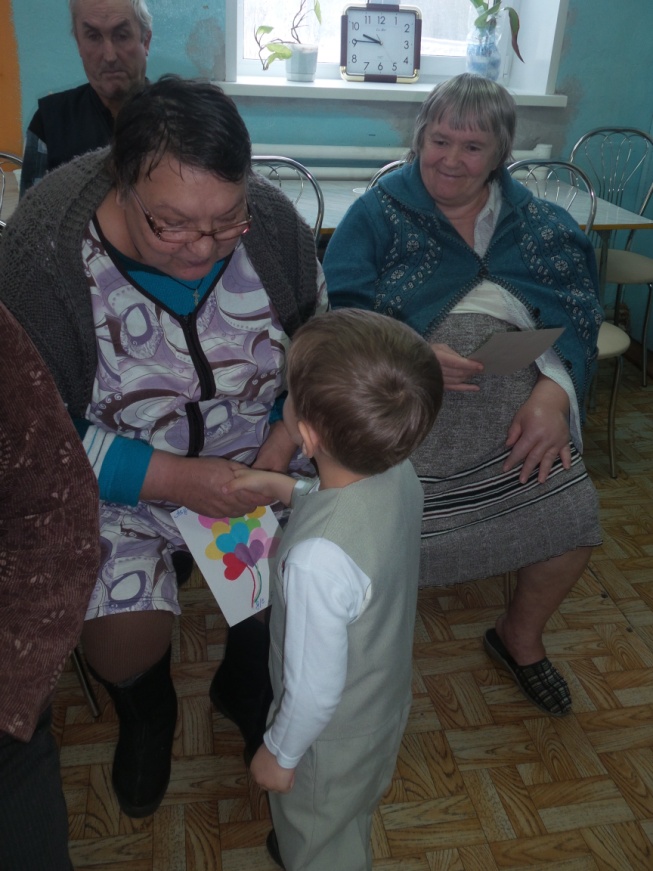 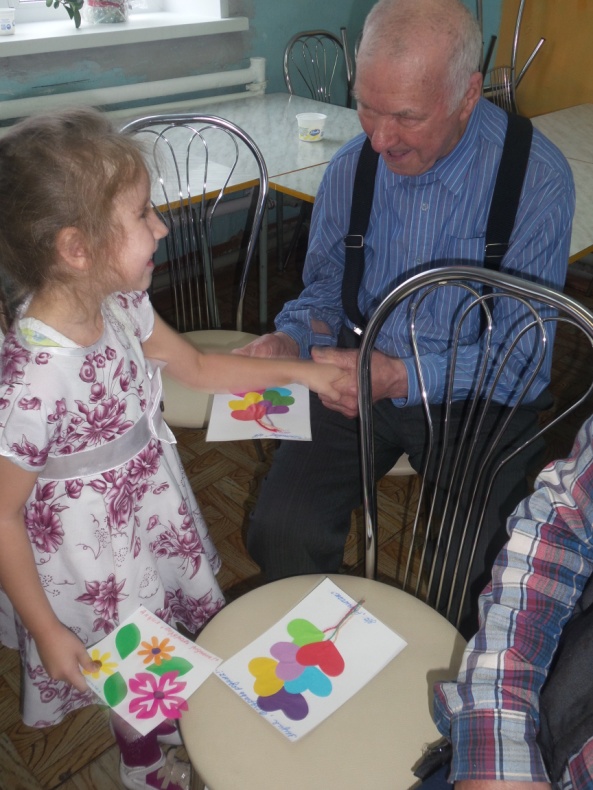 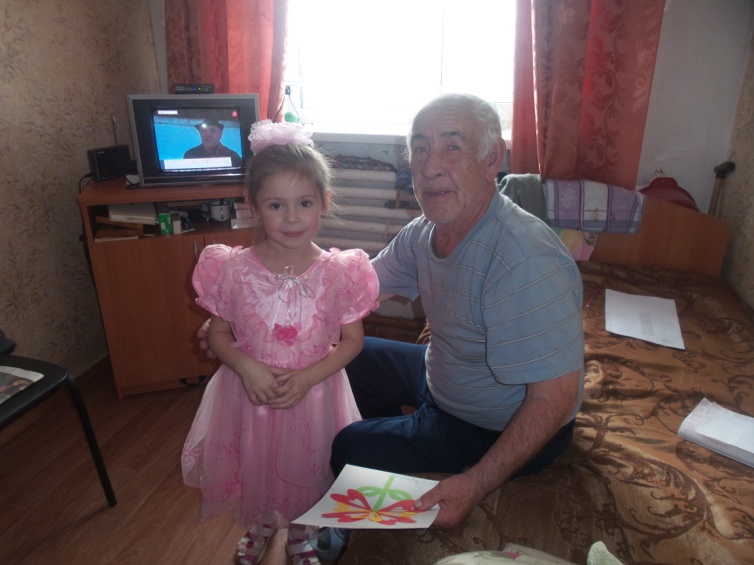 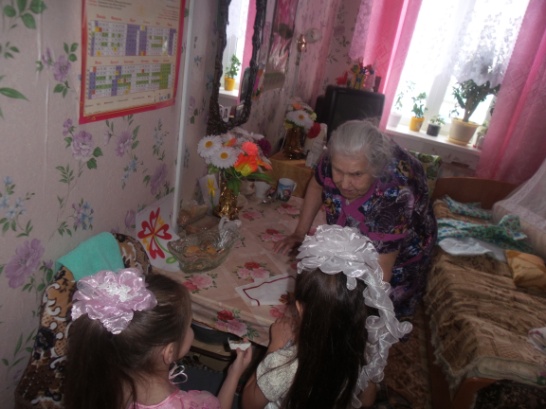 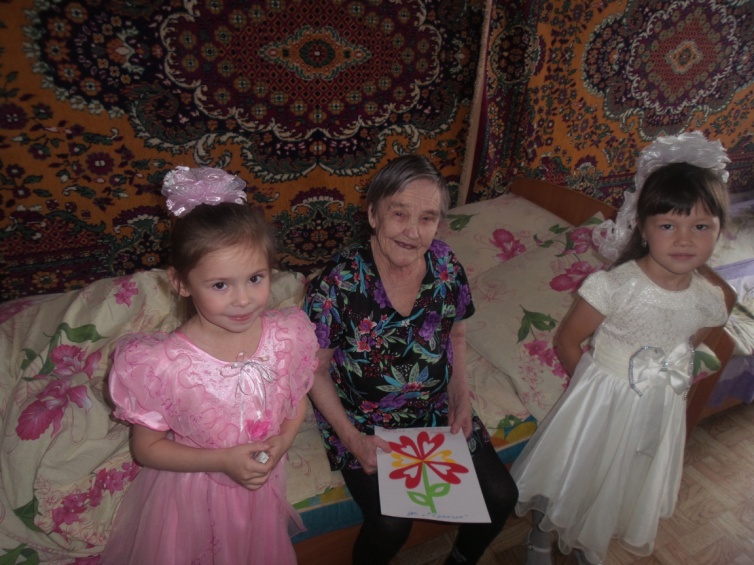 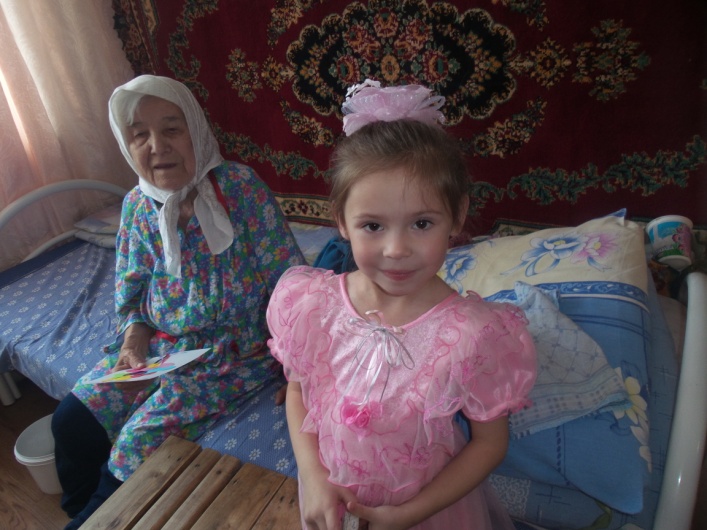 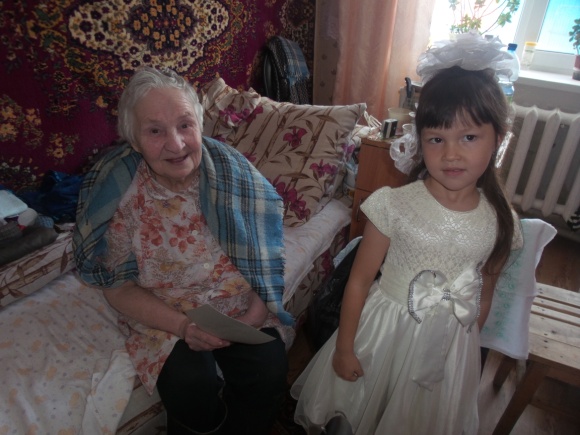 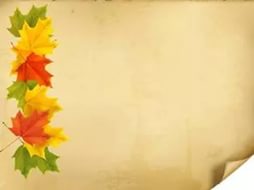 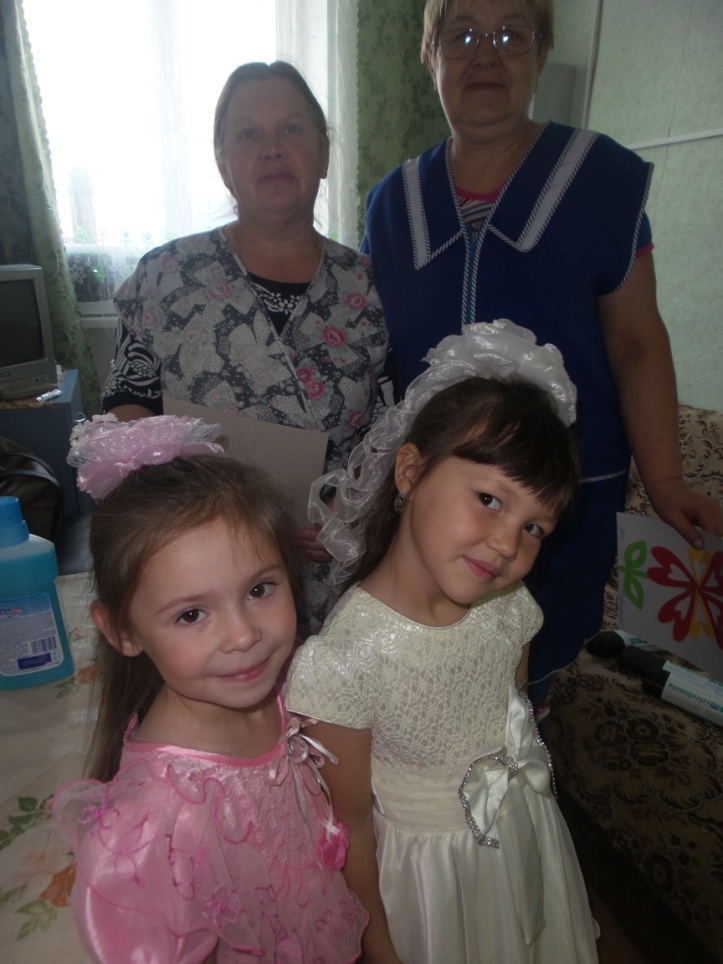 Акция «Поздравь своих родных»
 в полном разгаре!
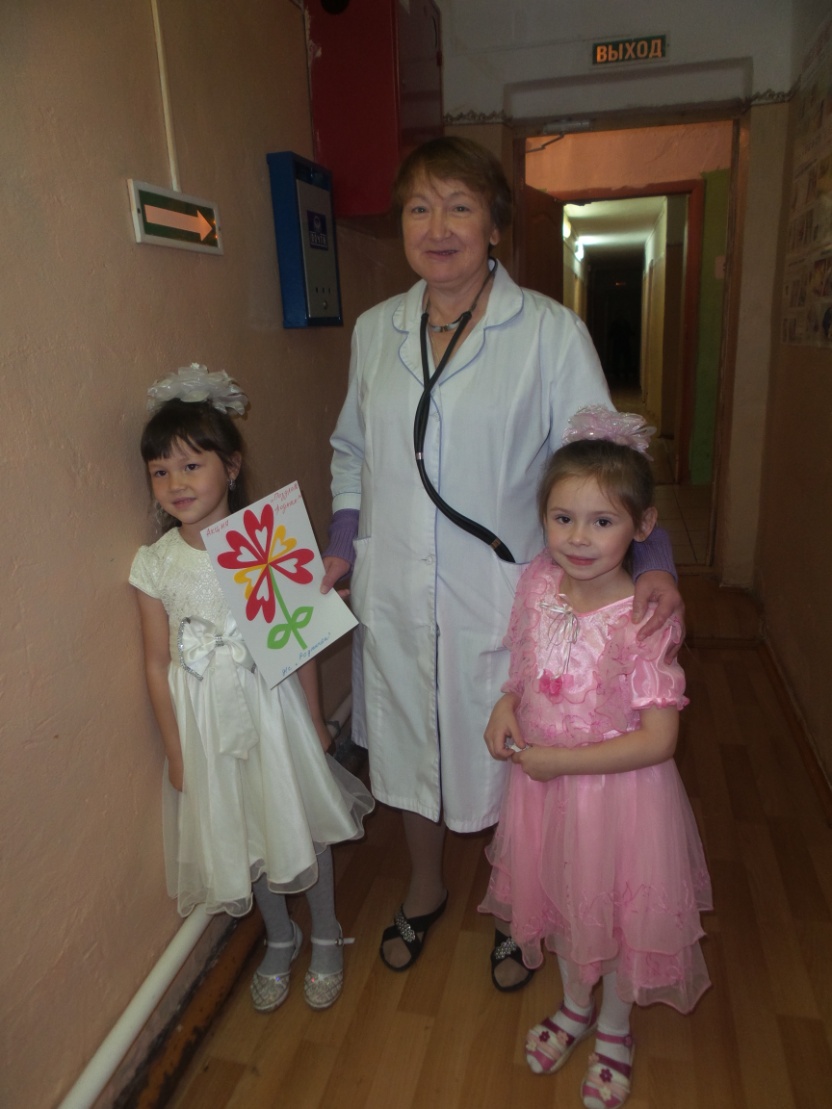 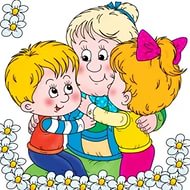 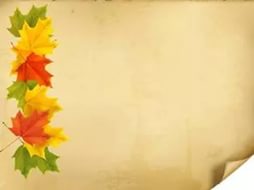 И в заключении фотография на память…
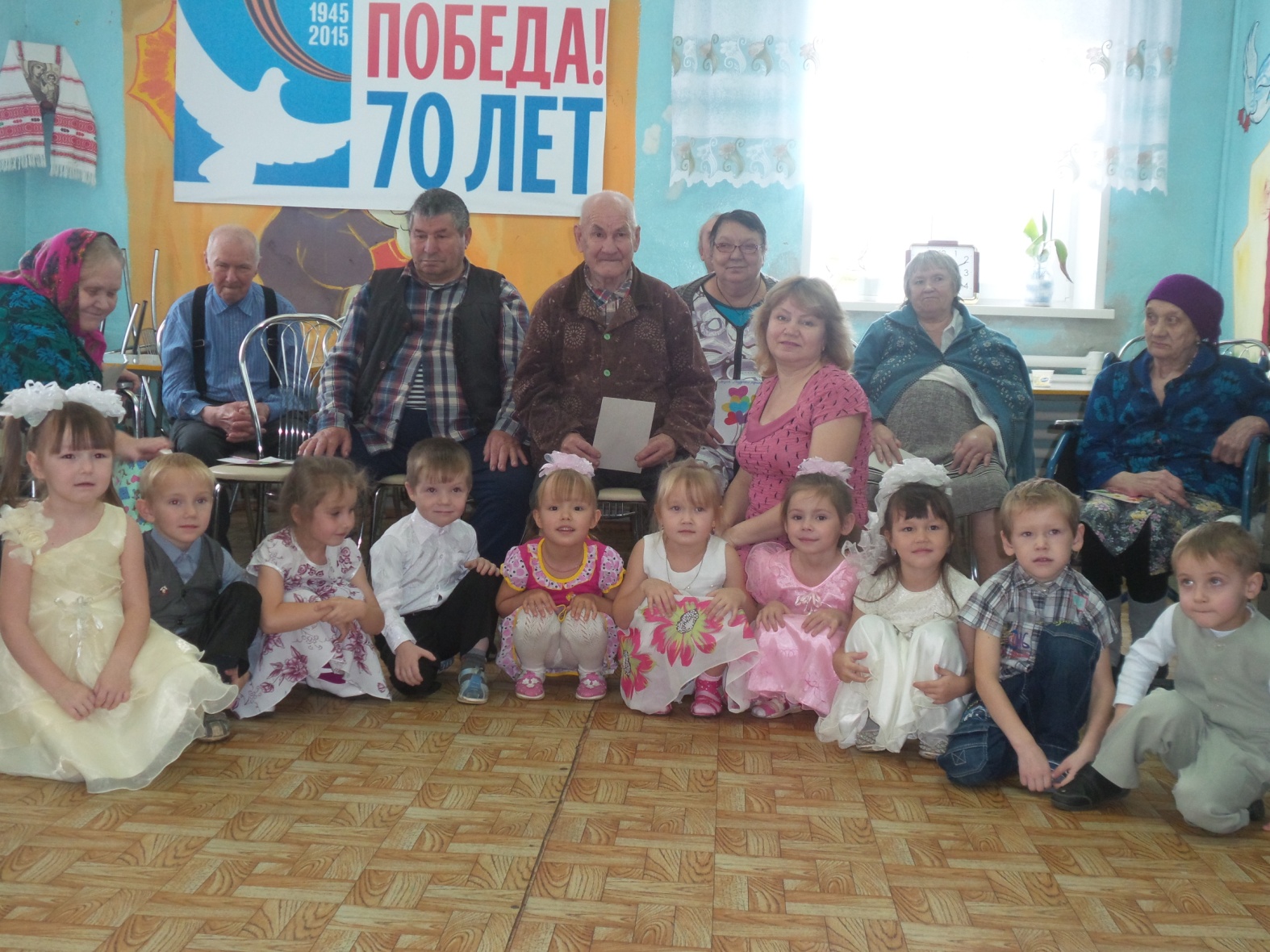 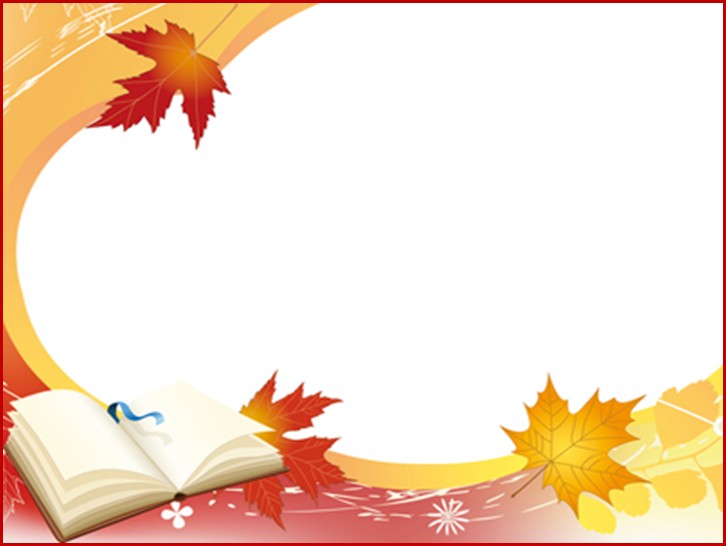 Мы благодарим руководство Дома милосердия за тёплый приём и сладкое угощение! 
Вечером в детском саду было организовано чаепитие, конфет хватило на всех!
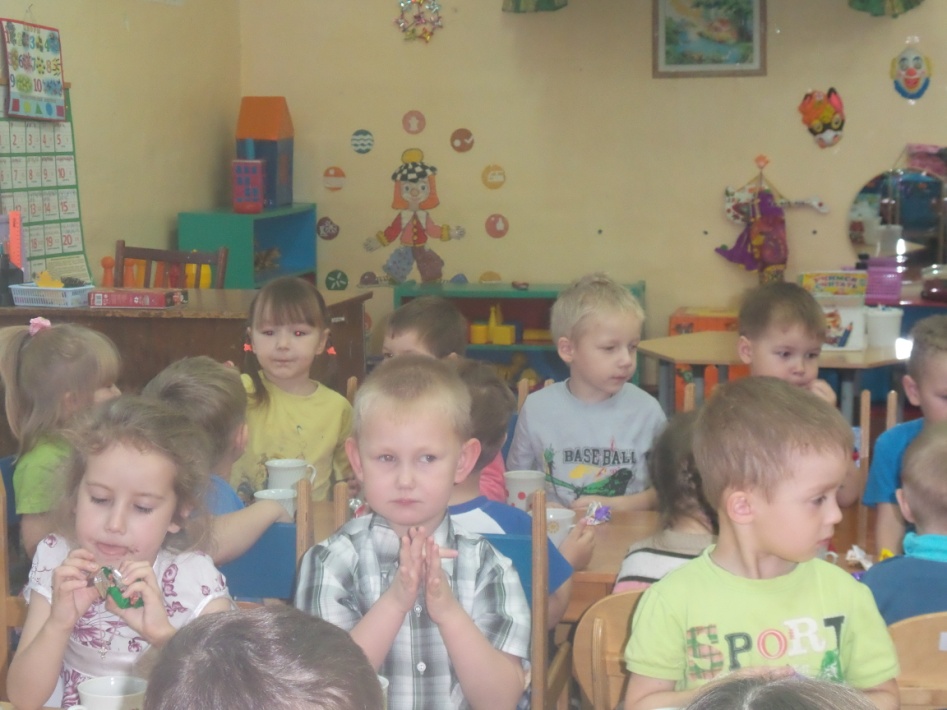 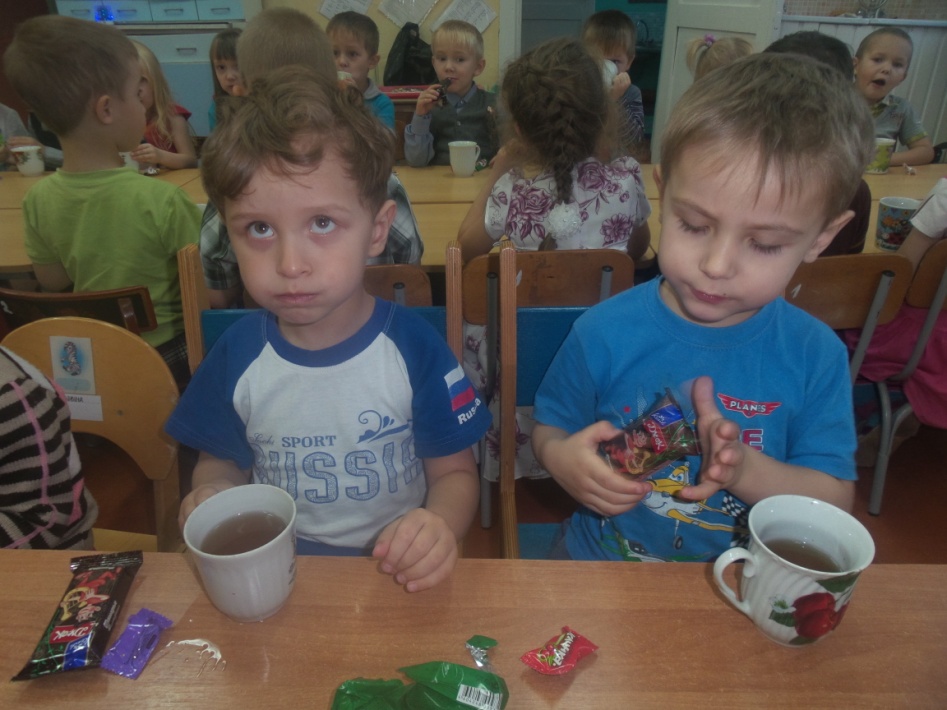 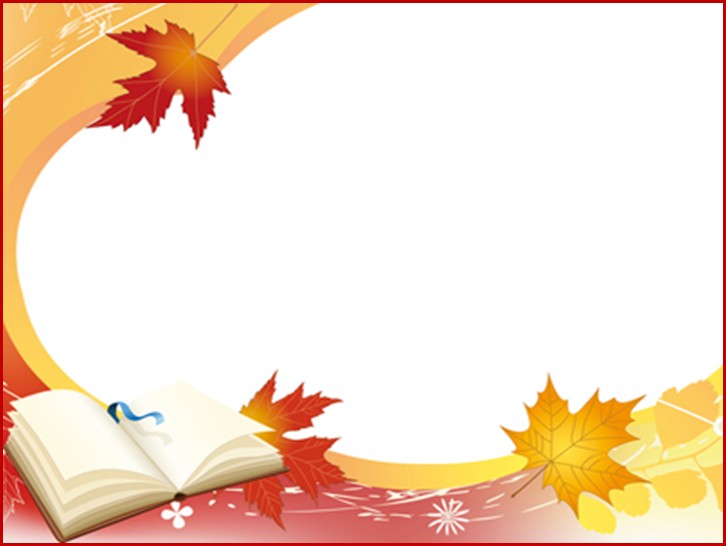 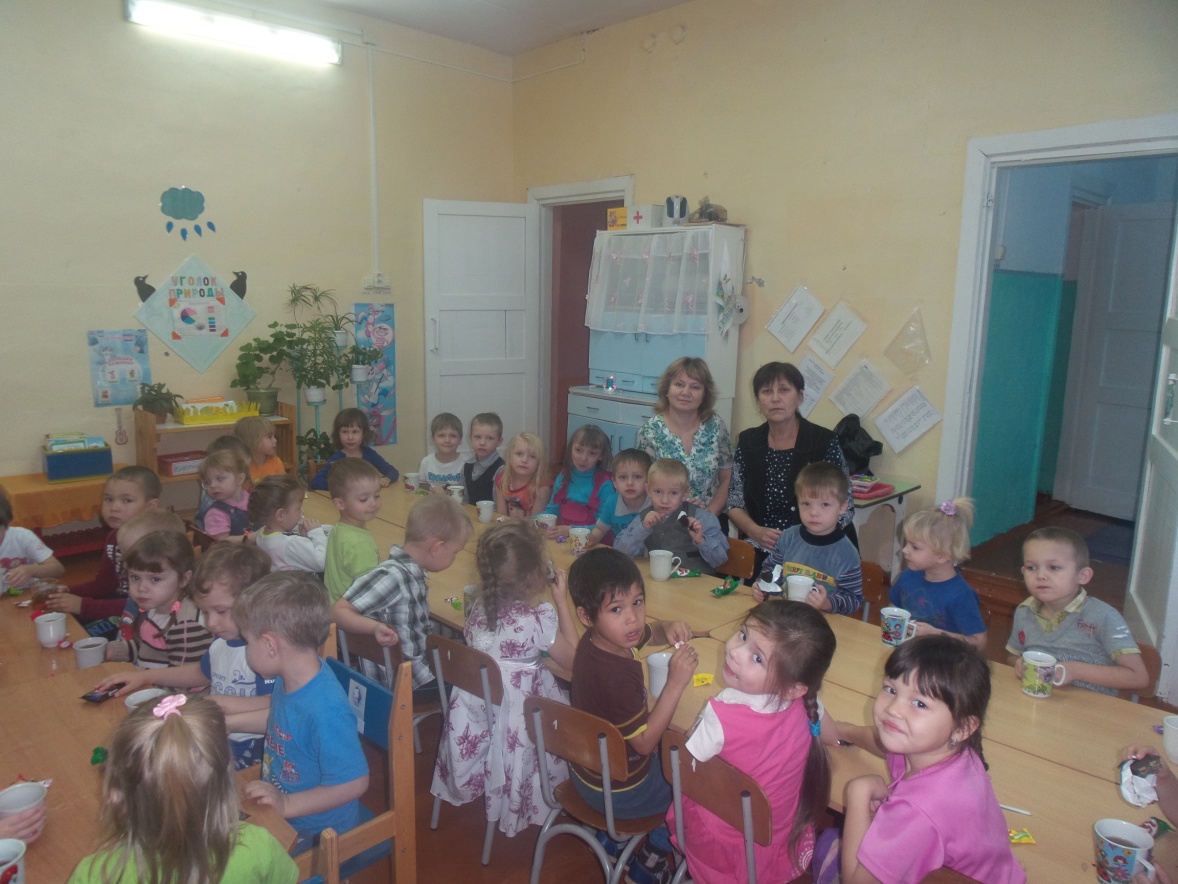 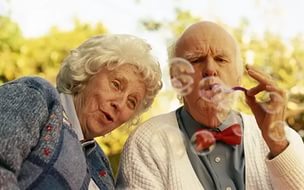 СПАСИБО ЗА ВНИМАНИЕ!
 ДО НОВЫХ ВСТРЕЧ!